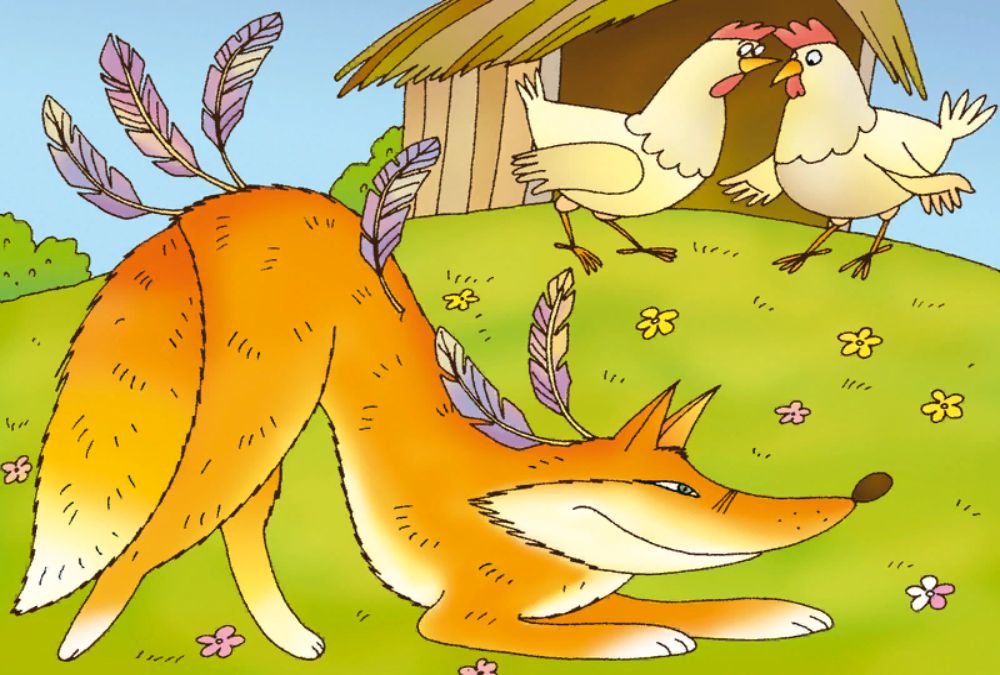 Муниципальное бюджетное образовательное учреждение 
детский сад «Олененок»
Занятие  о физической культуре
 для детей средней группы
«Лиса в 
курятнике»
Подготовила:
инструктор по физической культуре 
Быкова Э.В.
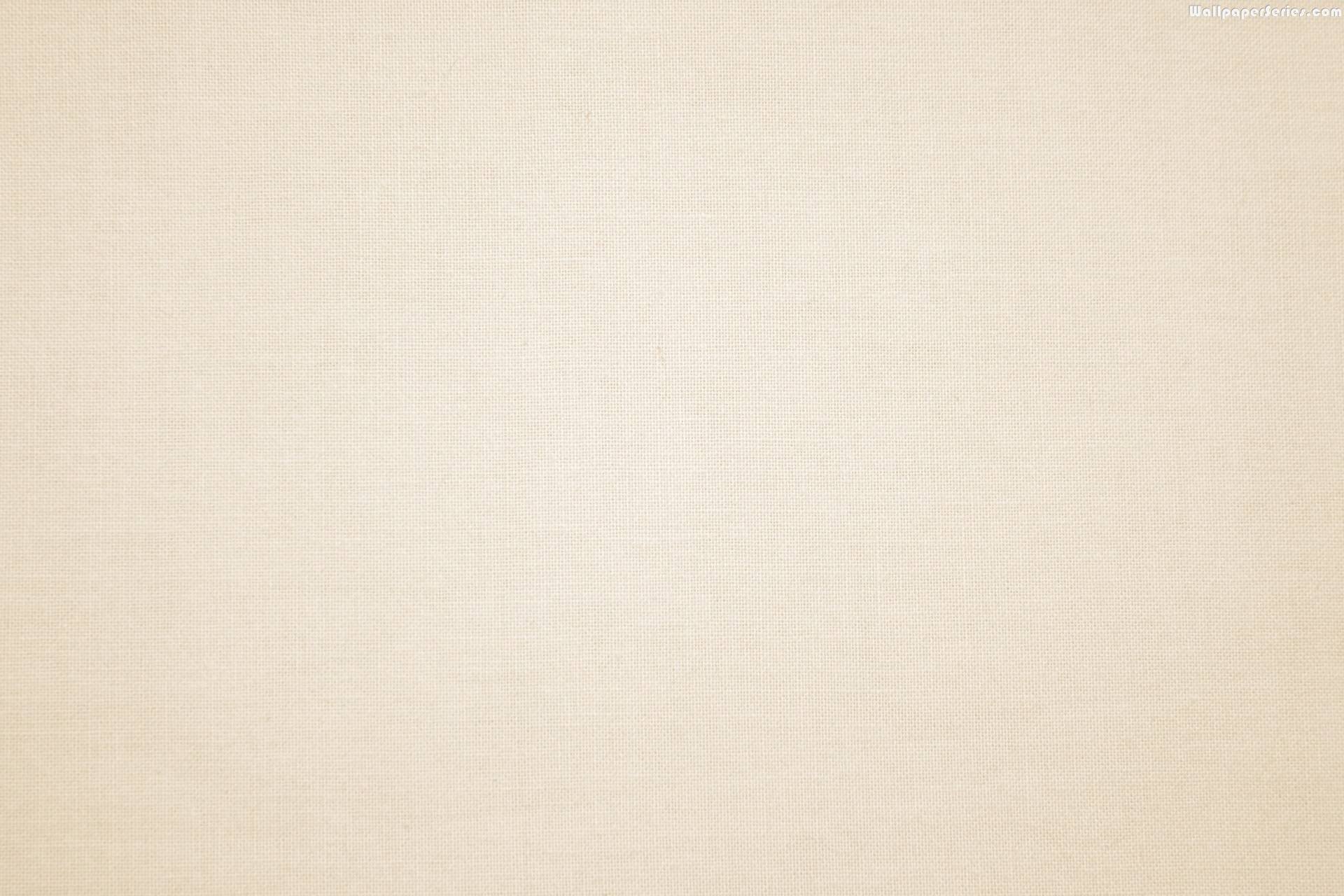 Задачи
упражнять детей в ходьбе и беге в колонне по одному, ходьбе и беге врассыпную; 
повторить задания В равновесии и прыжках.
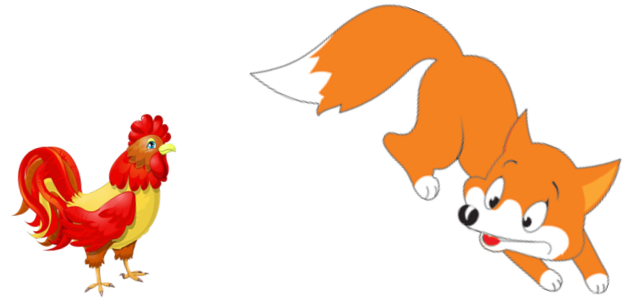 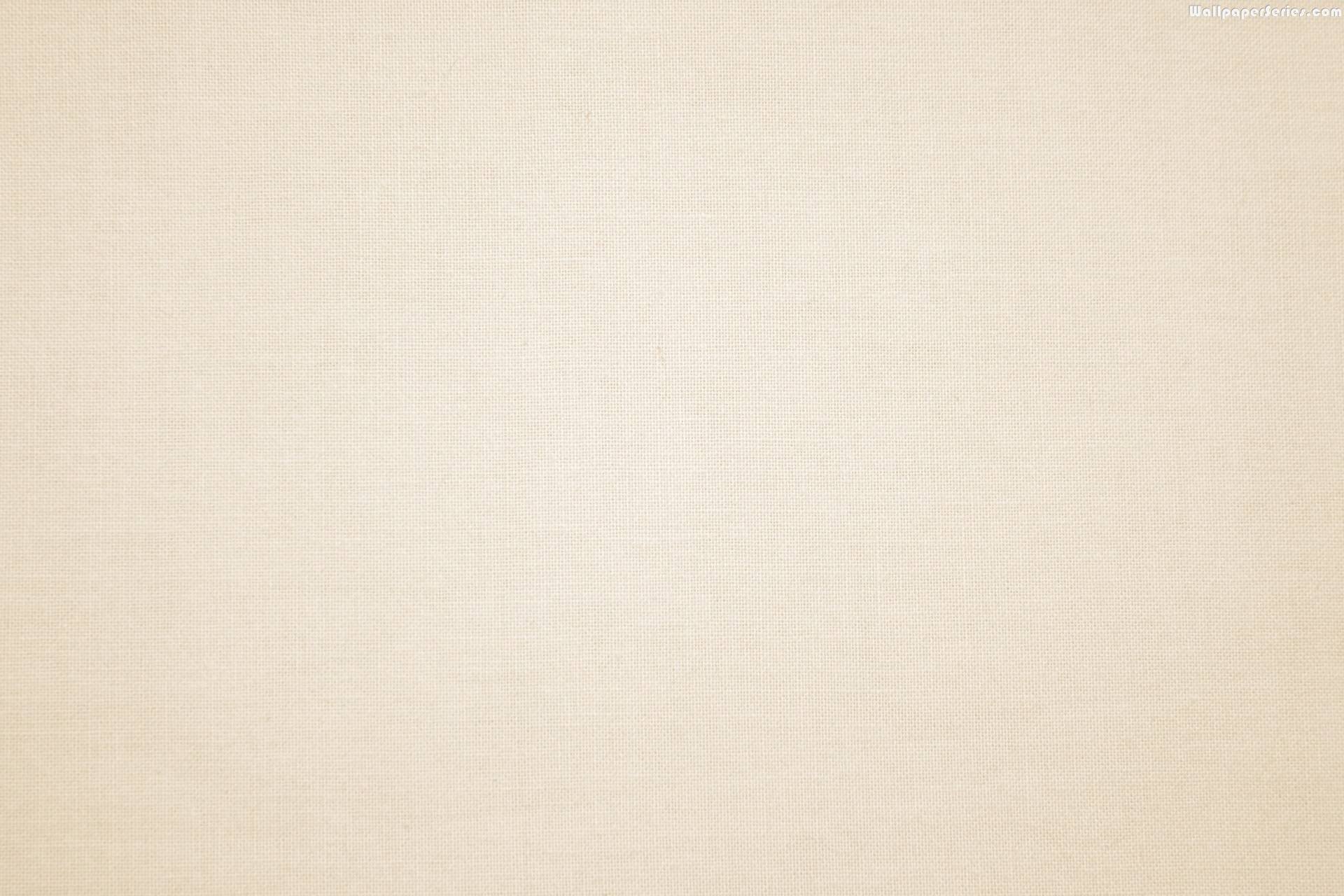 I часть
Ходьба в колонне по одному. Воспитатель раскладывает по одной стороне зала брусков 8-10 на расстоянии одного шага ребенка. 
Ходьба в колонне по одному, по сигналу воспитателя дети переходят к ходьбе с перешагиванием через бруски попеременно правой и левой ногой. 
После того как последний в колонне ребенок выполнит перешагивание через бруски, подается команда к бегу врассыпную. 
Упражнения в ходьбе и беге чередуются
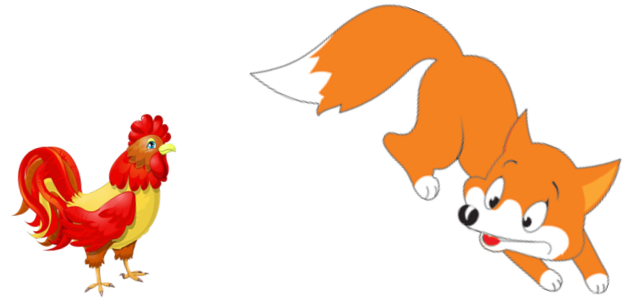 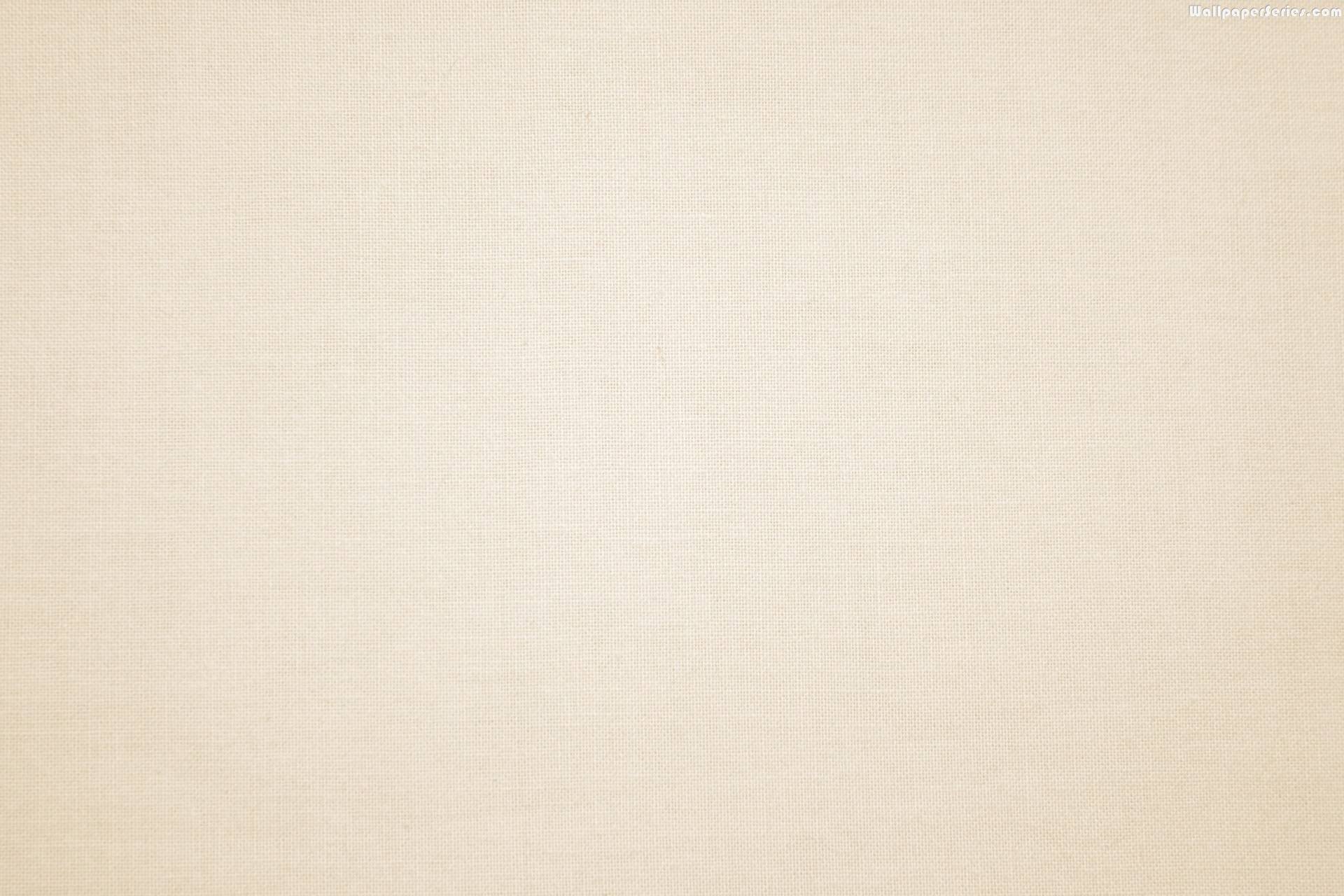 Общеразвивающие упражнения.
1. И. п. - стойка ноги на ширине ступни, руки вдоль туловища. Руки через стороны вверх, подняться на носки, хлопнуть в ладоши над головой. Опуститься на всю ступню, вернуться в исходное положение (4-5 раз).
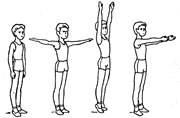 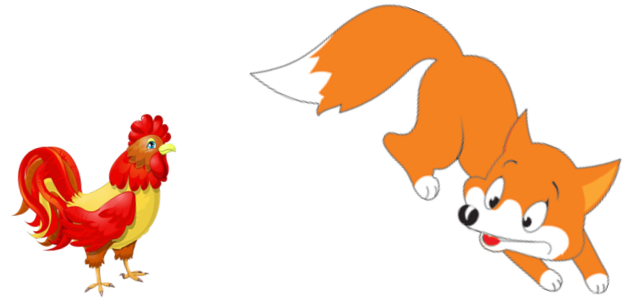 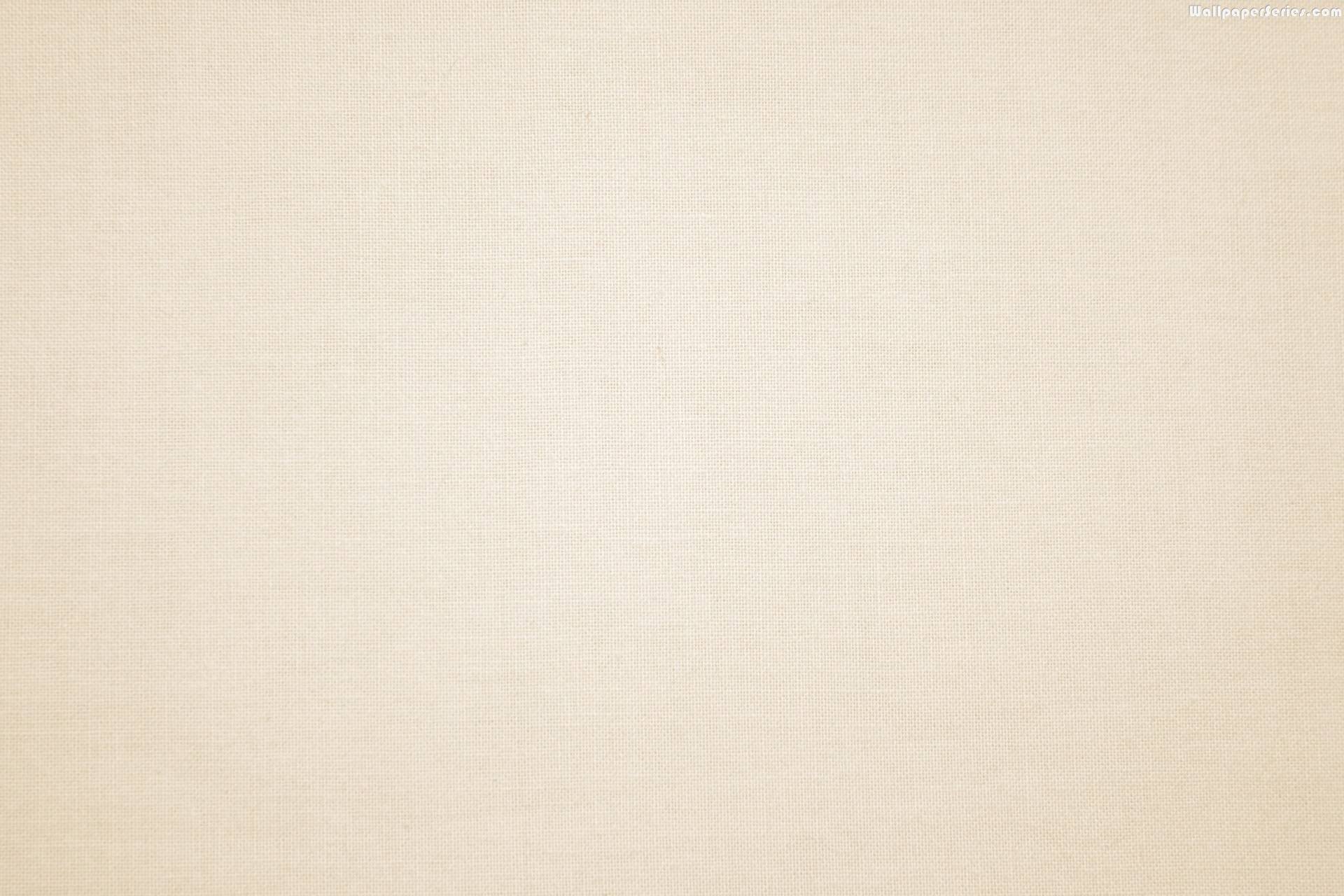 Общеразвивающие упражнения.
2. И. п. - стойка ноги на ширине плеч, руки на пояс. Поворот вправо (влево), отвести правую руку в сторону, вернуться в исходное положение (6 раз).
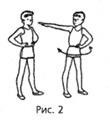 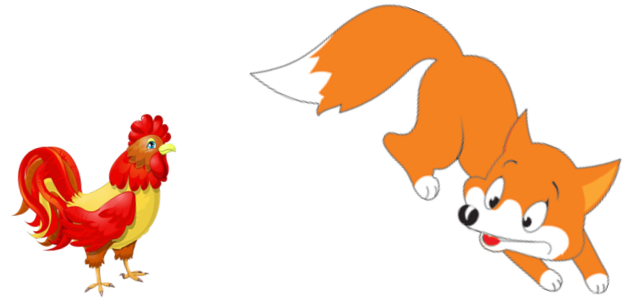 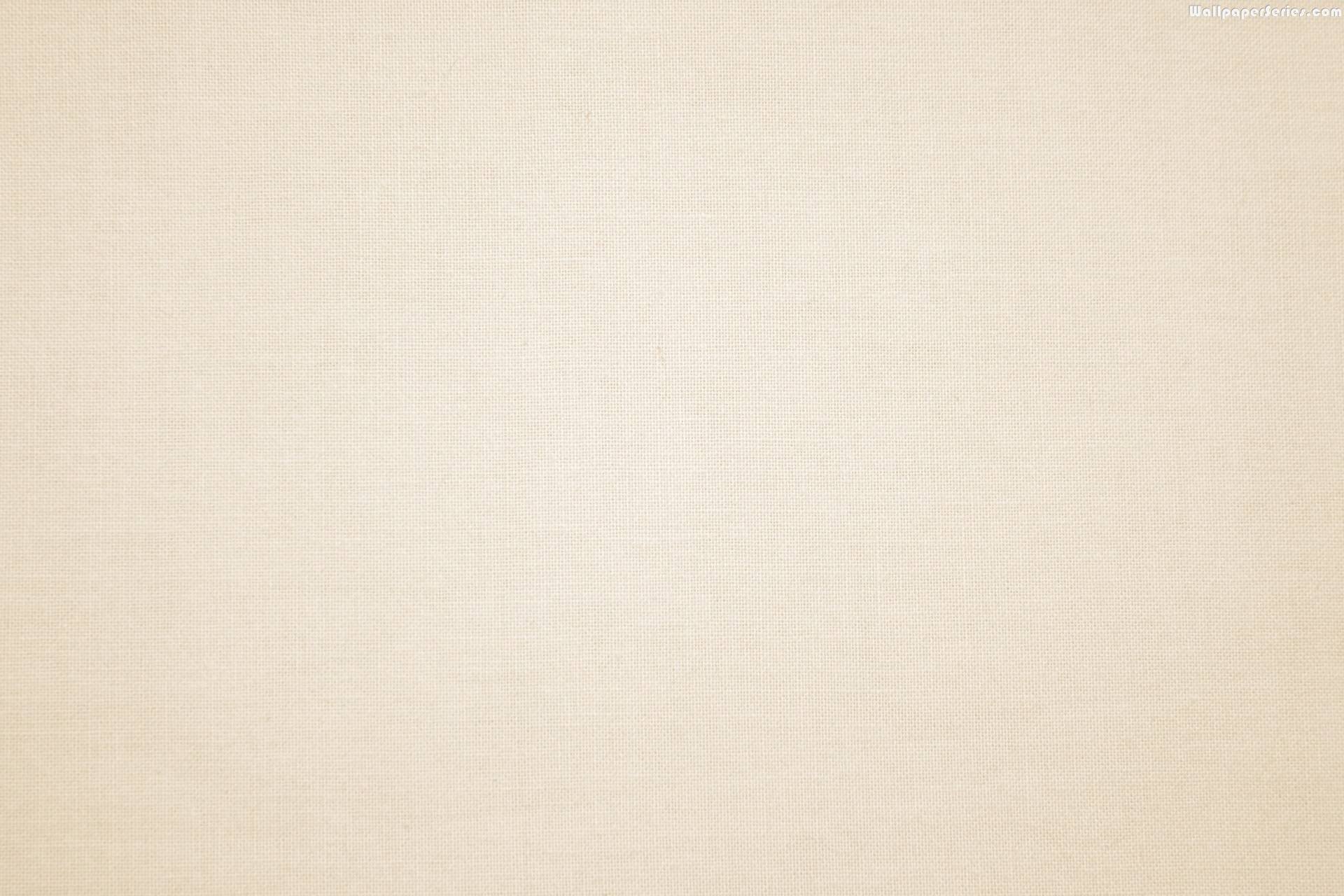 Общеразвивающие упражнения.
3. И. п. - сидя на полу, ноги прямые, руки в упоре сзади. Поднять правую прямую ногу вверх, опустить, вернуться в исходное положение. То же левой ногой (6 раз).
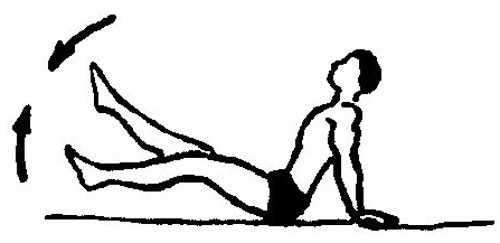 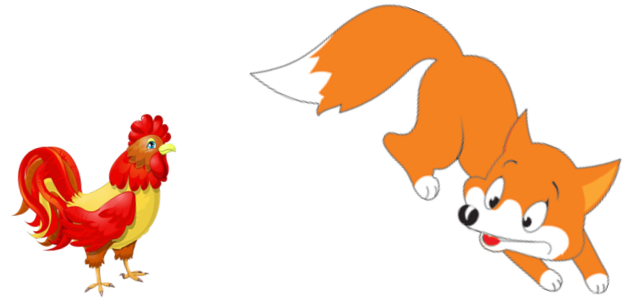 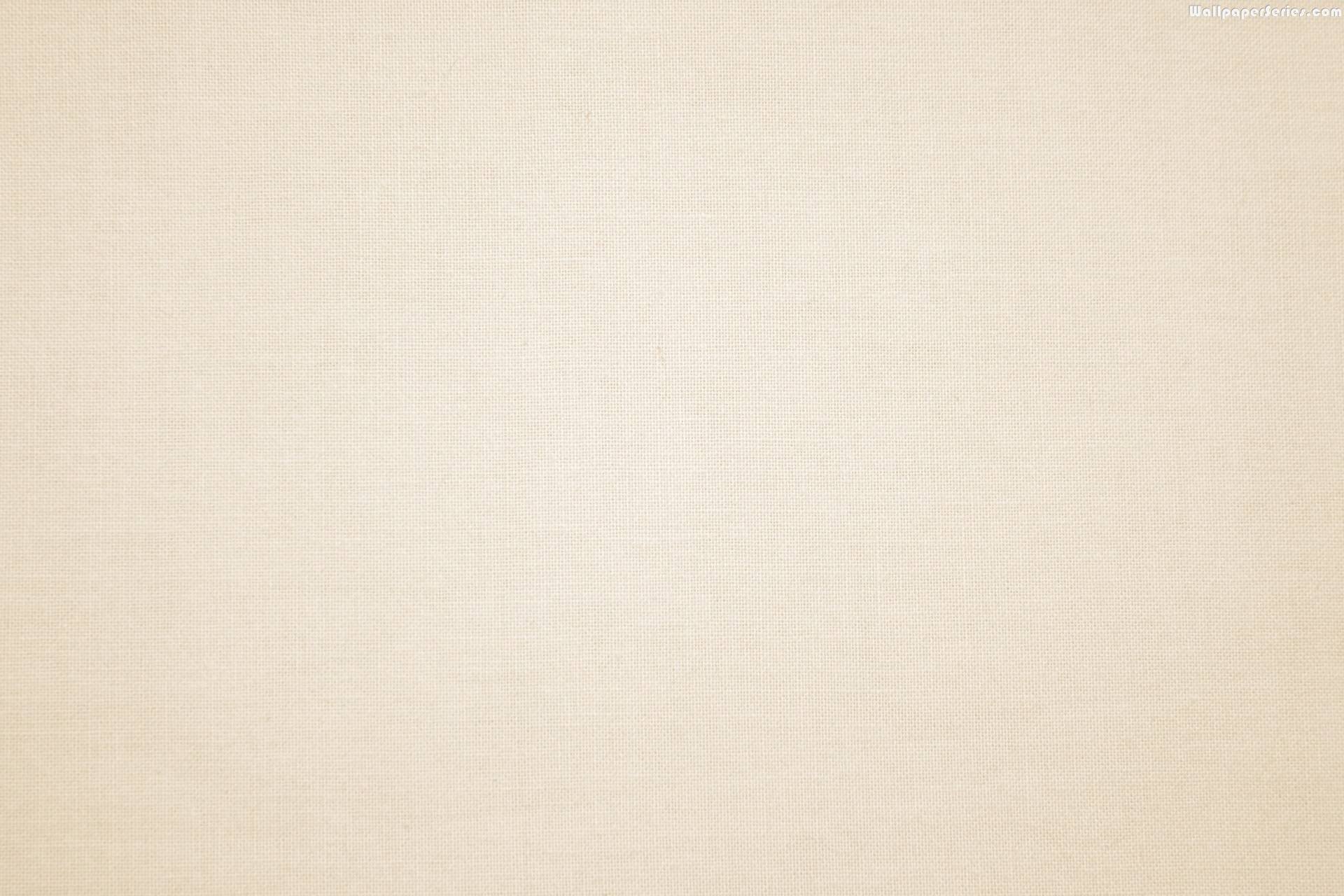 Общеразвивающие упражнения.
4. И. п. - лежа на животе, ноги прямые, руки, согнутые в локтях, перед собой. Вынести руки вперед, ноги приподнять от пола, прогнуться - «рыбка». Вернуться в исходное положение (4-5 раз).
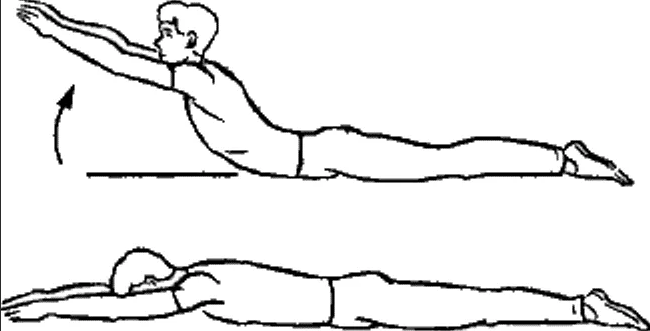 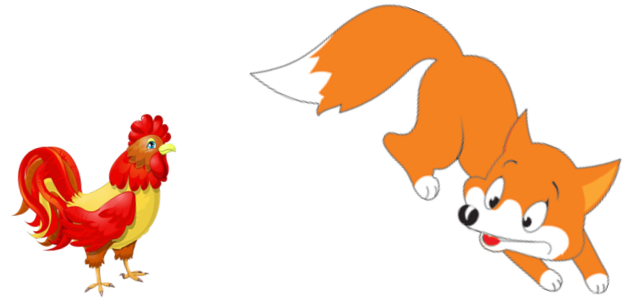 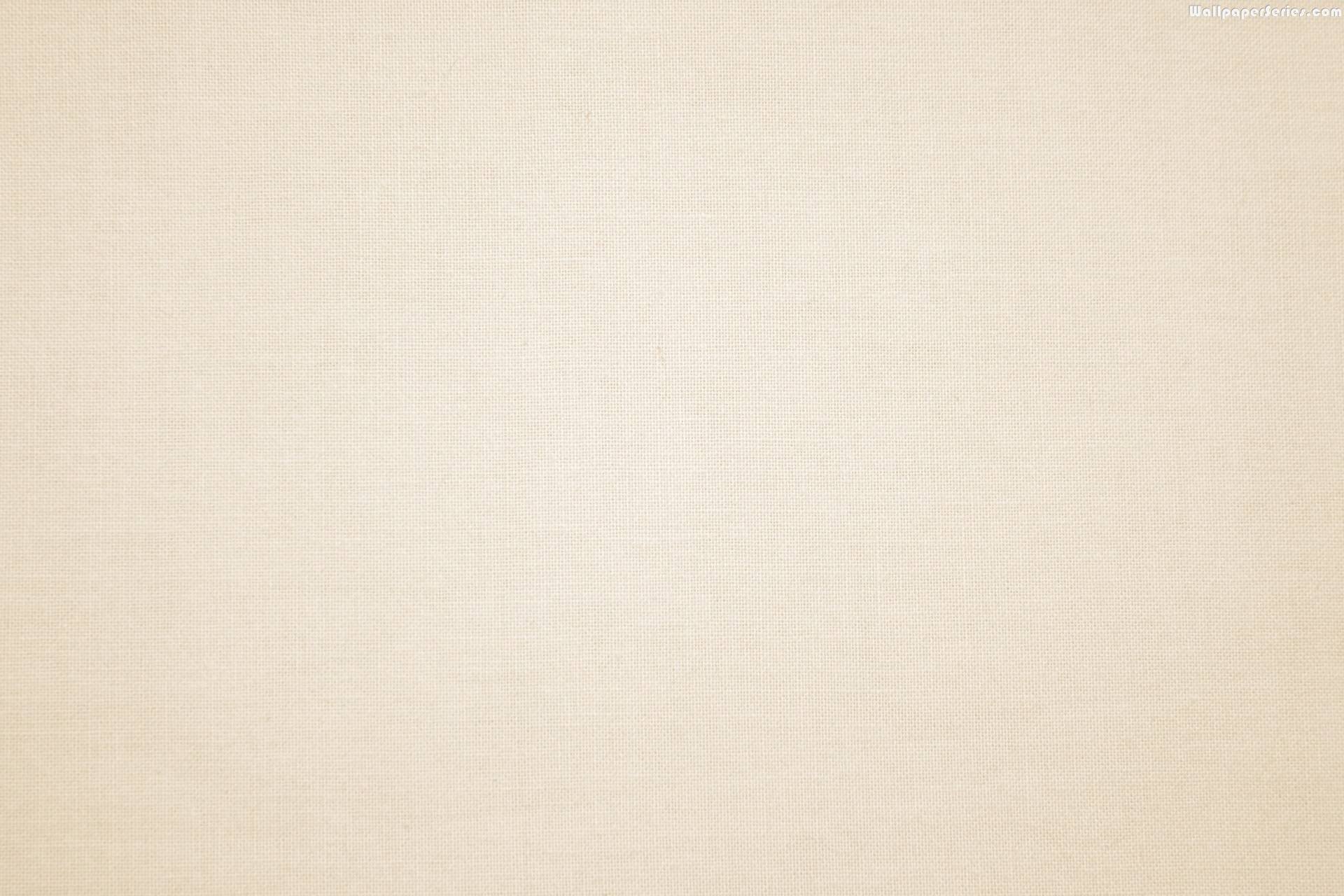 Общеразвивающие упражнения.
5. И. п. -стойка ноги вместе, руки произвольно вдоль туловища. Прыжки на двух ногах (ноги врозь - ноги вместе) под счет воспитателя 1-8 или удары в бубен (музыкальное сопровождение). Повторить 3-4 раза.
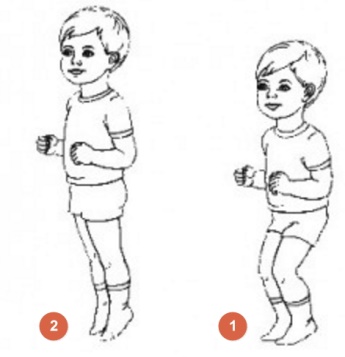 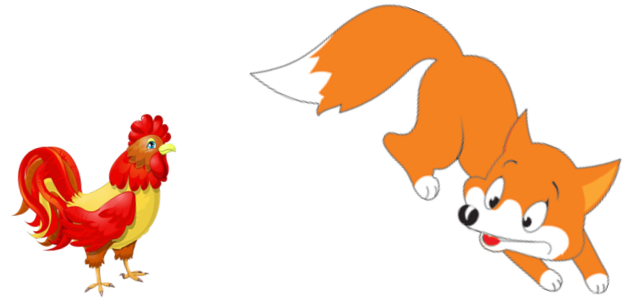 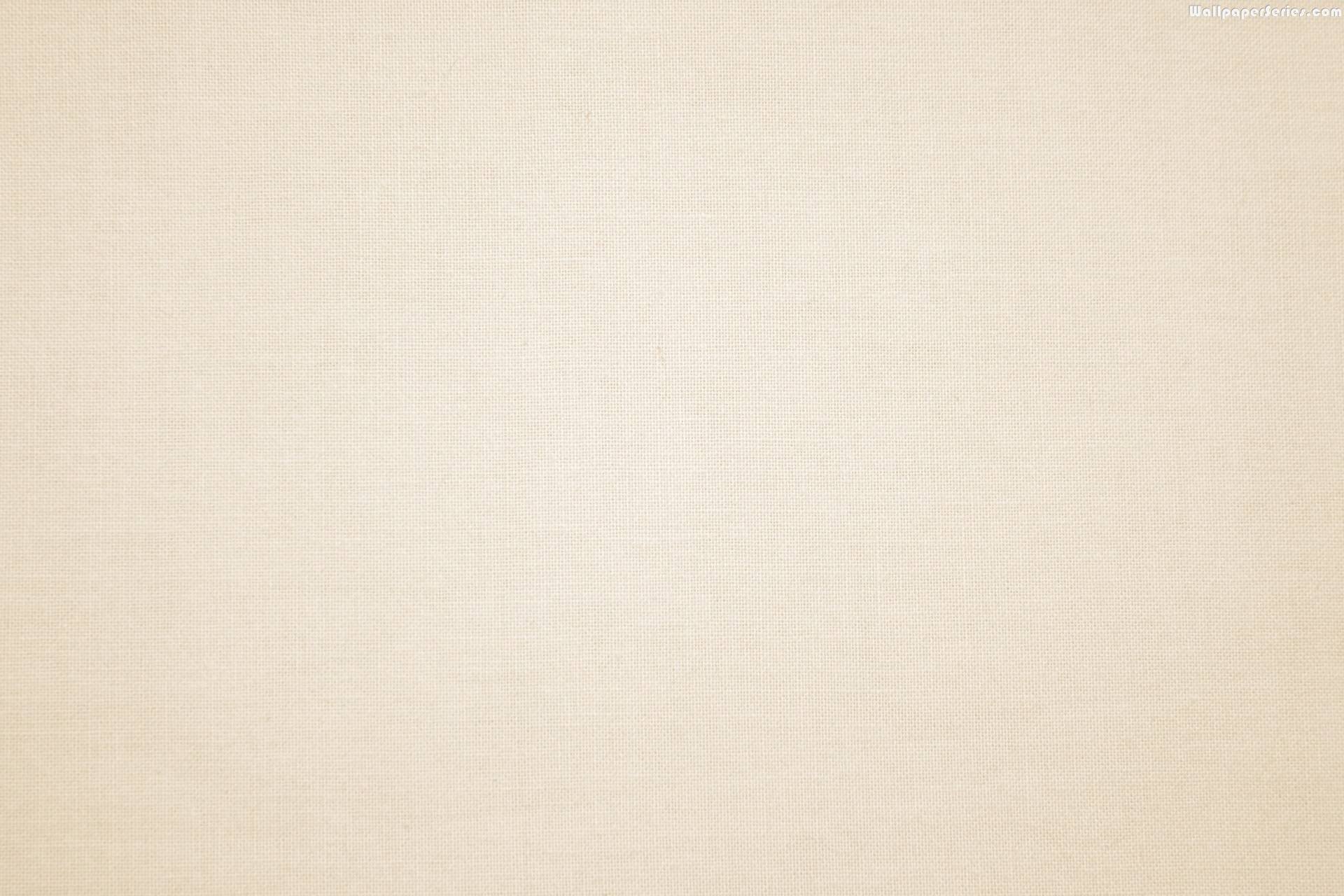 Основные виды движений.
1. Равновесие - ходьба по доске, лежащей на полу, с мешочком на голове, руки в стороны (2-3 раза).
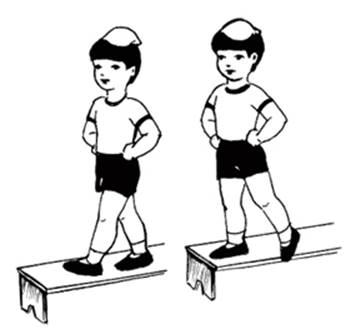 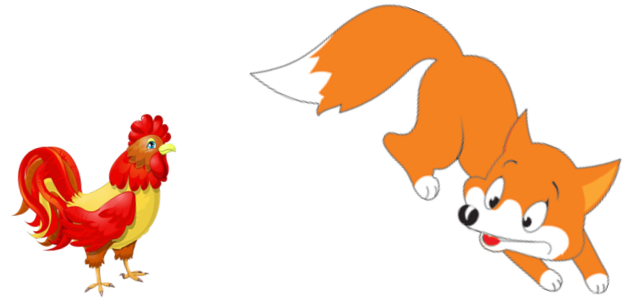 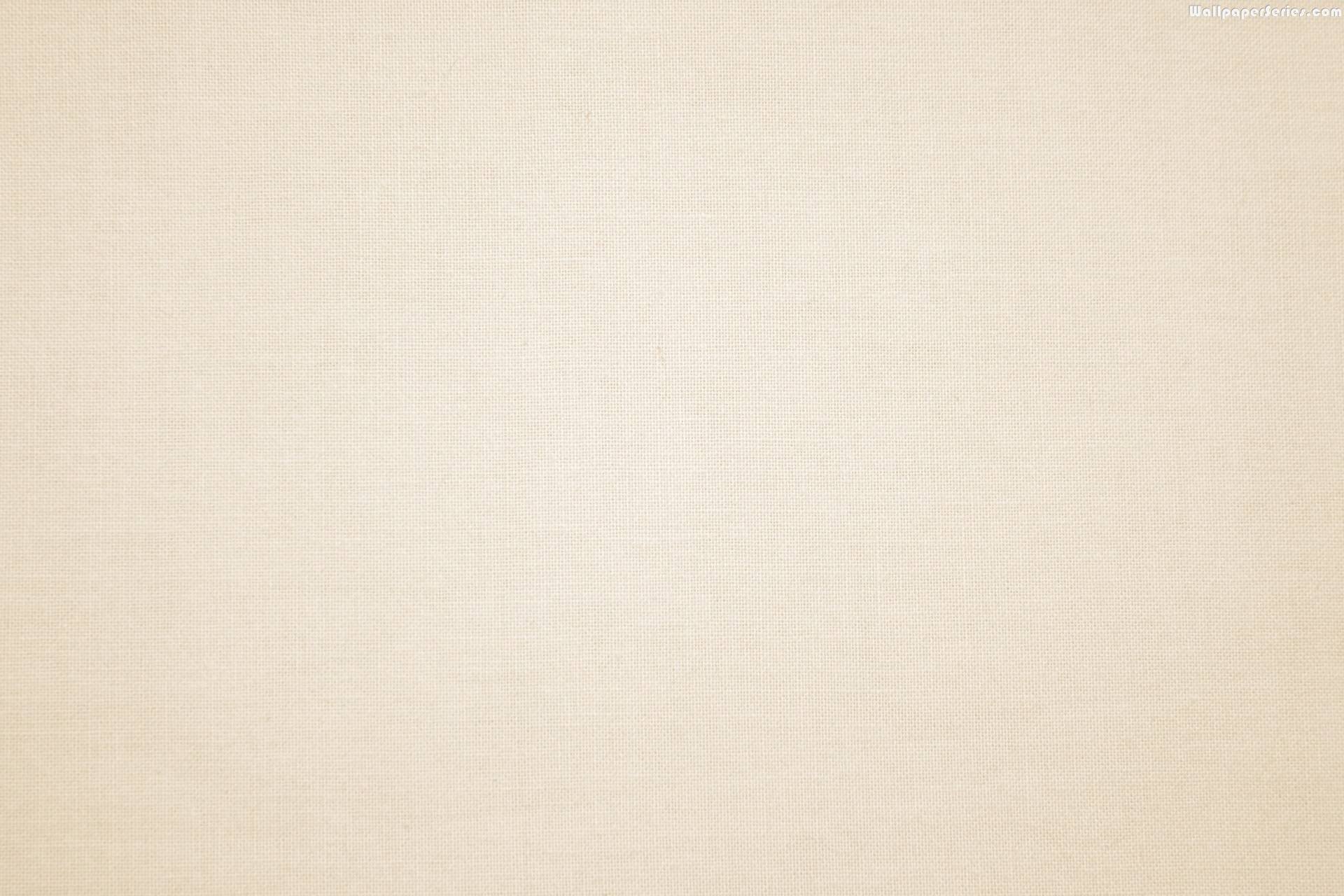 Основные виды движений.
2. Прыжки через бруски (высота бруска 10 см), расстояние между ними 40 см (3 раза).
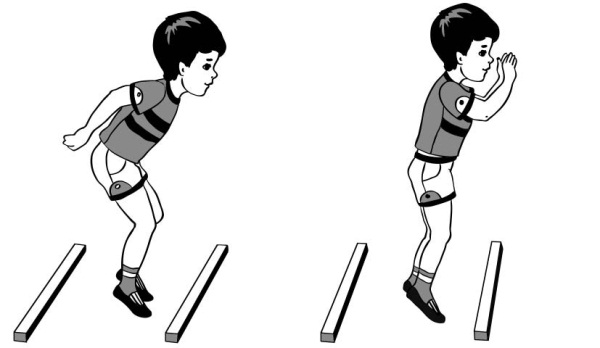 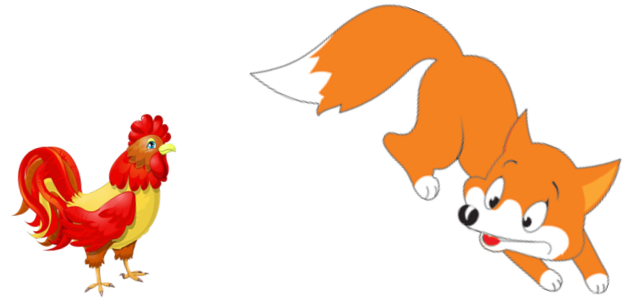 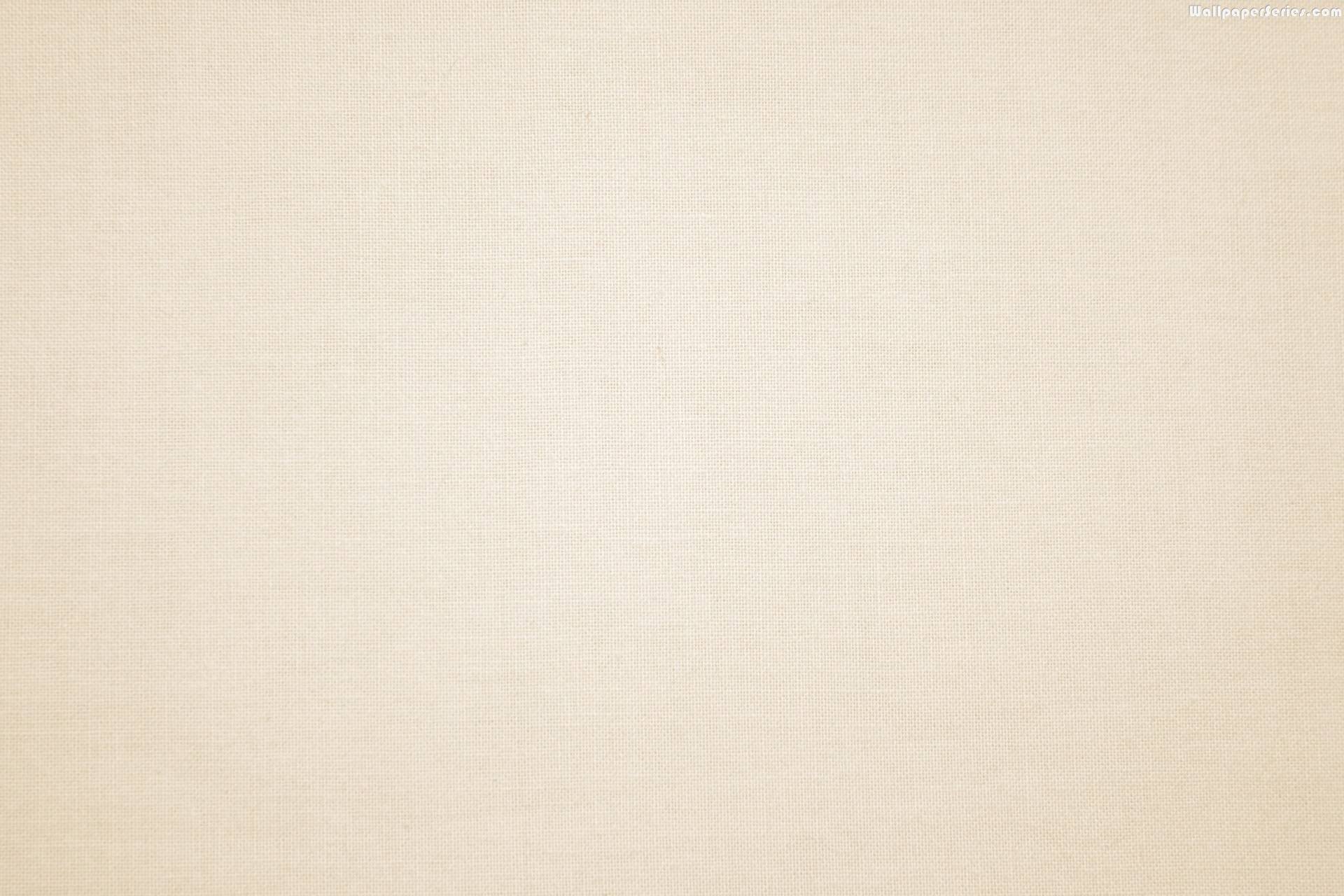 Подвижная игра «Лиса и куры»
На одной стороне площадки очерчивается «курятник». В нем на насесте (на скамейках) сидят «куры».

На противоположной стороне площадки находится нора лисы. Все остальное место – двор. Один из играющих назначается «лисой», остальные – «куры». По сигналу «куры» спрыгивают с насеста, ходят и бегают по двору, клюют зерна, хлопают крыльями. По сигналу: «Лиса!» - «куры» убегают в курятник и взбираются на насест, а «лиса» старается утащить «курицу», не успевшую спастись, и уводит ее в свою нору. Остальные «куры» снова спрыгивают с насеста, и игра возобновляется. Игра заканчивается, когда «лиса» поймает двух-трех «кур».
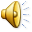 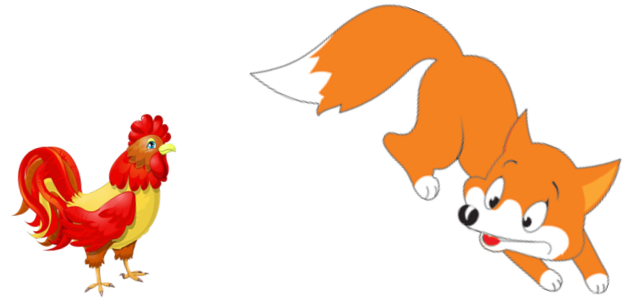